Trabalho de Conclusão de Curso
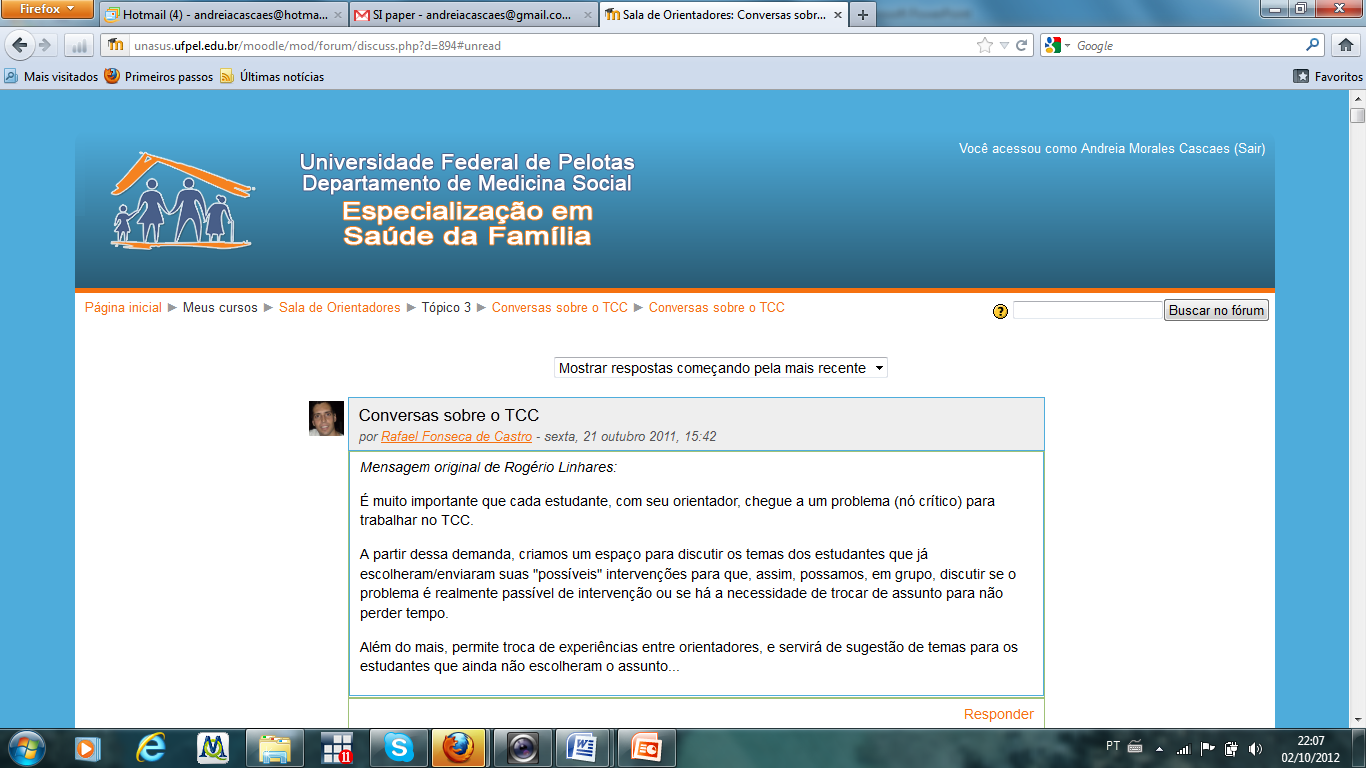 Melhoria da atenção à saúde de hipertensos e diabéticos, com 20 ou mais anos de idade, na UBS/ESF Novo Milênio em Santo Augusto/RS.
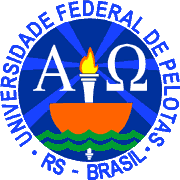 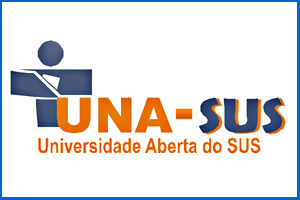 Aluna: Doralis Salgado Aguilar
Orientadora: Ana Guilhermina Machado Reis 
 
Pelotas, 2015.
ESTRUTURA DA APRESENTAÇÃO
Introdução:
Intervenção:
Caracterização do município Santo Augusto/RS;
Caracterização da Unidade Básica de Saúde/ESF; 

Situação da ação programática na Unidade antes da intervenção;

Importância da ação programática na qual realizamos a intervenção.
Objetivos;
Metodologia; 
Metas e resultados;
Discussão;
Reflexão sobre o aprendizado; 
Fotos;
Referências.
Introdução
Caracterização do município Santo Augusto/RS
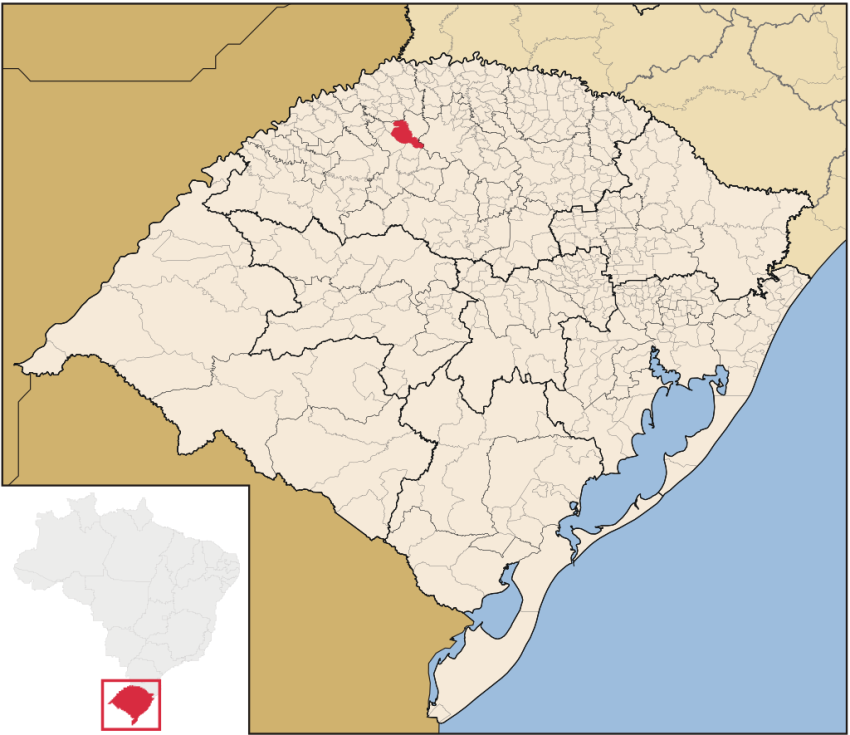 (Wikipédia/Geografia, 2015)
Caracterização do Município Santo Augusto
(Wikipédia/Geografia, 2015)
Caracterização do Município Santo Augusto
Sistema de Saúde:
Três UBS, com uma equipe ESF;

Uma UBS tradicional. 

Um hospital Bom pastor.

Núcleo de Apoio à Saúde da Família (NASF);

Conta com os seguintes especialistas no município: um obstetra, dois cirurgiões, uma pediatra, um anestesista, um urologista e três clínicos gerais.
Não tem Centro de Especialidade Odontológica (CEO).
Caracterização da ESF
USB Novo Milênio- Santo Augusto/RS
População: 4000 habitantes
O modelo de atenção da UBS é ESF;
A equipe é composta por: recepcionista, ACS, dois técnicos de enfermagem, uma auxiliar de enfermagem, uma dentista, auxiliar de dentista, enfermeira coordenadora, uma médica de atenção básica e uma auxiliar de limpeza.
Suporte do NASF: Psicóloga, Psicopedagoga, Fonoaudióloga, Nutricionista e Assistente Social.
Caracterização das Ações da ESF
Atenção à Saúde:

Vacinas;  
Pré-natal; 
Puericulturas;
Atendimentos aos idosos; 
Atendimento odontológico; 
Atendimento aos hipertensos e diabéticos; 
Atendimento a crianças e adolescentes;
Prevenção dos cânceres de colo de útero e mama.
Atenção integral à saúde;
Ações individuais e coletivas;
Trabalho em equipe; 
Participação social;
Visitas domiciliares.
Promoção da Saúde; 
Prevenção de Doenças;
Protocolos Clínicos do Ministério da Saúde.
Caracterização da Estrutura da UBS
O local de trabalho é improvisado em algumas salas de aulas de um colégio;

 Não tem sala de espera para os usuários, nem cadeiras adequadas; 

Temos três consultórios, um da enfermeira coordenadora, da médica e da dentista; 

A sala de curativo é mista com outros procedimentos;

O consultório médico não dispõe de maca apropriada para exame ginecológico.
Importância da Ação Programática
As doenças cardiovasculares constituem a principal causa de mobilidade na população brasileira. A Hipertensão arterial sistêmica e o Diabetes mellitus representam dois dos principais fatores de risco, contribuindo decisivamente para o agravamento deste cenário em nível nacional. 

A hipertensão afeta de 11 a 20% da população adulta com mais de 20 anos. Cerca de 90% dos usuários com acidente vascular encefálico (AVE) e 40% das vítimas de infarto do miocárdio apresentam hipertensão associada.
Ministério de Saúde. Caderno de Atenção Básica, nº 36 e 37. Brasília-DF. 2013.
Situação da ação programática na UBS antes da intervenção
No inicio da intervenção o Programa de Atenção ao  hipertenso e diabético na UBS não era organizado;
Não havia controle  da saúde ao  hipertenso e diabético na UBS;
A equipe não era capacitada para atuação  junto ao  hipertenso e diabético;
Os registros não eram qualificados, pois não utilizávamos instrumentos e ferramentas especificas;
Os hipertenso e diabético e a comunidade não eram engajados. 
Falta participação e controle social;
Intervenção
Objetivo Geral
Melhorar a atenção à saúde dos hipertensos e diabéticos, com 20 ou mais anos de idade, na ESF Novo Milênio-Santo Augusto/RS.
Metodologia
Projeto de intervenção;
 
Período de 16 semanas, nos meses de janeiro a Abril de 2015.

Ações em quatro eixos: 

Monitoramento e Avaliação;
Organização e Gestão do Serviço; 
Qualificação da Prática Clínica;
Engajamento Público.
Metodologia
População:
546 usuários hipertensos 
 


125 usuários diabéticos
Metodologia
cont.
Instrumentos utilizados: 

Caderno de Ação Programática;
Planilha eletrônica de coleta de dados;
Ficha-espelho.
Objetivos Específicos, 
Metas e Resultados
Objetivos Específicos e Metas
Objetivo 1: Ampliar a cobertura de atendimentos aos usuários hipertensos e ou diabéticos.


Meta 1.1: Cadastrar 80% dos hipertensos da área de abrangência no Programa de Atenção à Hipertensão Arterial e à Diabetes Mellitus da unidade de saúde.


Meta 1.2: Cadastrar 80% dos diabéticos da área de abrangência no Programa de Atenção à Hipertensão Arterial e à Diabetes Mellitus da unidade de saúde.
Resultados: Objetivo 1, Meta 1.1, Meta 1.2
Gráfico 1: Cobertura do programa de atenção ao hipertenso na ESF Novo Milênio, Santo Augusto/RS, 2015.

Mês 1: 170 (28%)
Mês 2: 340 (55,9%)
Mês 3: 491 (89,8%)
Mês 4: 546 (89,8%)
Gráfico 2: Cobertura do programa de atenção ao  diabético na ESF Novo Milênio, Santo Augusto/RS, 2015.

Mês 1: 21 (40,7%)
Mês 2: 61 (40,7%)
Mês 3: 88 (58,7%)
Mês 4: 125 (83,3%)
Fonte: Planilha Final da Coleta de Dados.
Objetivo Específico e Metas
Objetivo 2. Melhorar a qualidade da atenção a hipertensos e/ou diabéticos.

Meta 2.1: Realizar exame clínico apropriado em 100% dos hipertensos.

Meta 2.2: Realizar exame clínico apropriado em 100% dos diabéticos.
Resultados: Objetivo 2, Meta 2.1, Meta 2.2
Gráfico 3: Proporção de hipertensos com o        exame clínico em dia de acordo com o protocolo na ESF Novo Milênio, Santo Augusto/RS, 2015.
 
Mês 1: 93 (54,7%)
Mês 2: 206 (60,6%)
Mês 3: 458 (93,3%)
Mês 4: 546 (100%)
Gráfico 4: Proporção de diabéticos com o exame clínico em dia de acordo com o protocolo na ESF Novo Milênio, Santo Augusto/RS, 2015.

Mês 1: 17 (81%)
Mês 2: 51 (83,6%)
Mês 3: 85 (96,6%)
Mês 4: 125 (100%)
Fonte: Planilha Final da Coleta de Dados
Objetivo Específico e Metas
Objetivo 2. Melhorar a qualidade da atenção a hipertensos e/ou diabéticos.
Meta 2.3: Garantir a 100% dos hipertensos a realização de exames complementares em dia de acordo com o protocolo.   

Meta 2.4: Garantir a 100% dos diabéticos realização de exames complementares em dia de acordo com o protocolo.
Resultados: Objetivo 2, Meta 2.3, Meta 2.4
Gráfico 5: Proporção de hipertensos com os exames complementares em dia de acordo com o protocolo na ESF Novo Milênio, Santo Augusto/RS, 2015.

Mês 1: 93 (54,7%)
Mês 2: 185 (54,4%)
Mês 3: 487 (99,2%)
Mês 4: 546 (100%)
Gráfico 6: Proporção de diabéticos com os exames complementares em dia de acordo com o protocolo na ESF Novo Milênio, Santo Augusto/RS, 2015.

Mês 1: 17 (81%)
Mês 2: 45 (73,8%)
Mês 3:  125  (100%)
Mês 3: 125 (100%)
Fonte: Planilha Final da Coleta de Dados.
Objetivo Específico e Metas
Objetivo 2. Melhorar a qualidade da atenção a hipertensos e/ou diabéticos.
Meta 2.5: Priorizar a prescrição de medicamentos da farmácia popular para 100% dos hipertensos cadastrados na unidade de saúde.

Meta 2.6: Priorizar a prescrição de medicamentos da farmácia popular para 100% dos diabéticos cadastrados na unidade de saúde.
Resultados: Objetivo 2, Meta 2.5, Meta 2.6
Gráfico 7: Proporção de hipertensos com prescrição de medicamentos da Farmácia Popular/Hiperdia priorizada na ESF Novo Milênio, Santo Augusto/RS, 2015.

Mês 1:  170 (100%)
Mês 2:  303 (97,1)
Mês 3:  432 (93,3%)
Mês 4:  546 (100%)
Gráfico 8: Proporção de diabéticos com prescrição de medicamentos da Farmácia Popular/Hiperdia priorizada na ESF Novo Milênio, Santo Augusto/RS, 2015.

Mês 1:  21 (100%)
Mês 2:  47 (78,3%)
Mês 3:  68 (79,3%)
Mês 4:  125 (100%)
Fonte: Planilha Final da Coleta de Dados.
Objetivo Específico e Metas
Objetivo 2. Melhorar a qualidade da atenção a hipertensos e/ou diabéticos.
Meta 2.7: Realizar avaliação da necessidade de atendimento odontológico em 100% dos hipertensos. 

Meta 2.8: Realizar avaliação da necessidade de atendimento odontológico em 100% dos diabéticos.
Resultados: Objetivo 2, Meta 2.7, Meta 2.8
Gráfico 10: Proporção de diabéticos com avaliação da necessidade de atendimento odontológico na ESF Novo Milênio, Santo Augusto/RS, 2015.

Mês 1:  18 (85,7)                       
Mês 2:  48 (78,7%)
Mês 3:  88 (100%) 
Mês 4:  125 (100%)
Gráfico 9: Proporção de hipertensos com avaliação da necessidade de atendimento odontológico na ESF Novo Milênio, Santo Augusto/RS, 2015.

Mês 1:  119 (70%)                   
Mês 2:  245 (72,1%)
Mês 3:  491 (100%)
Mês 4:  546 (100%)
Fonte: Planilha Final da Coleta de Dados
Objetivo Específico e Metas
Objetivo 3. Melhorar a adesão dos hipertensos e/ou diabéticos ao programa.

Meta 3.1: Buscar 100% dos hipertensos faltosos às consultas na unidade de saúde conforme a periodicidade recomendada.

Meta 3.2: Buscar 100% dos diabéticos faltosos às consultas na unidade de saúde conforme a periodicidade recomendada.
Resultados: Objetivo 3, Meta 3.1, Meta 3.2
Gráfico 11: Proporção de hipertensos faltosos às consultas com busca ativa na ESF Novo Milênio, Santo Augusto/RS, 2015.

Mês 1:  77 (100%)                
Mês 2:  141 (97,9%)
Mês 3:  28 (100%)  
Mês 4:  31 (100%)
Gráfico 12: Proporção de diabéticos faltosos às consultas com busca ativa na ESF Novo Milênio, Santo Augusto/RS, 2015.

Mês 1:  4 (100%)                
Mês 2:  14 (97,9%)
Mês 3:  1 (100%)  
Mês 4:  3 (100%)
Fonte: Planilha Final da Coleta de Dados.
Objetivo Específico e Metas
Objetivo 4. Melhorar o registro das informações.

Meta 4.1: Manter ficha de acompanhamento de 100% dos hipertensos cadastrados na unidade de saúde.

Meta 4.2: Manter ficha de acompanhamento de 100% dos diabéticos cadastrados na unidade de saúde.
Resultados: Objetivo 4, Meta 4.1, Meta 4.2
Gráfico 14: Proporção de diabéticos com registro adequado na ficha de acompanhamento na ESF Novo Milênio, Santo Augusto/RS, 2015

Mês 1: 12  (57,1%)
Mês 2:  43 (70,5%)
Mês 3:  87 (98,9%)
Mês 4:  125 (100%)
Gráfico 13: Proporção de hipertensos com registro adequado na ficha de acompanhamento na ESF Novo Milênio, Santo Augusto/RS, 2015

Mês 1:  117 (68,8%) 
Mês 2:  242 (71,2%)
Mês 3:  490 (99,8%)
Mês 4:  546 (100%)
Fonte: Planilha Final da Coleta de Dados.
Objetivo Específico e Metas
Objetivo 5. Mapear hipertensos e diabéticos de risco para doença cardiovascular.

Meta 5.1: Realizar estratificação do risco cardiovascular em 100% dos hipertensos cadastrados na unidade de saúde.

Meta 5.2: Realizar estratificação do risco cardiovascular em 100% dos diabéticos cadastrados na unidade de saúde.
Resultados: Objetivo 5, Meta 5.1, Meta 5.2
Gráfico 15: Proporção de hipertensos com estratificação de risco cardiovascular por exame clínico em dia na ESF Novo Milênio, Santo Augusto/RS, 2015.

Mês 1:  118 (81%)
Mês 2:  221 (65%)
Mês 3:  460 (93,7%)
Mês 4:  546 (100%)
Gráfico 16: Proporção de diabéticos com estratificação de risco cardiovascular por exame clínico em dia na ESF Novo Milênio, Santo Augusto/RS, 2015.

Mês 1:  17 (81%)
Mês 2:  43 (70,5%)
Mês 3:  85 (96,5%)                     
Mês 4:  125 (100%)
Fonte: Planilha Final da Coleta de Dados.
Objetivo Específico e Metas
Objetivo 6. Promover a saúde de hipertensos e diabéticos.


Meta: 6.1. Garantir orientação nutricional sobre alimentação saudável a 100% dos hipertensos.

Meta 6.2: Garantir orientação nutricional sobre alimentação saudável a 100% dos diabéticos.
Resultados: Objetivo 6, Meta 6.1, Meta 6.2
Gráfico 17: Proporção de hipertensos com orientação nutricional sobre alimentação saudável na ESF Novo Milênio, Santo Augusto/RS, 2015.

Mês 1:  170 (100%) 
Mês 2:  262 (77,1%)
Mês 3:  491 (100%)
Mês 4:  546 (100%)
Gráfico 18: Proporção de diabéticos com orientação nutricional sobre alimentação saudável na ESF Novo Milênio, Santo Augusto/RS, 2015.

Mês 1:  21 (100%) 
Mês 2:  43 (70,5%)
Mês 3:  88 (100%)
Mês 4:  125 (100%)
Fonte: Planilha Final da Coleta de Dados
Objetivo Específico e Metas
Objetivo 6. Promover a saúde de hipertensos e diabéticos.
Meta 6.3. Garantir orientação em relação à prática regular de atividade física a 100% dos usuários hipertensos.

Meta 6.4. Garantir orientação em relação à prática regular de atividade física a 100% dos usuários diabéticos.
Resultados: Objetivo 6, Meta 6.3, Meta 6.4
Gráfico 19: Proporção de hipertensos com orientação sobre a prática de  atividade física regular na ESF Novo Milênio, Santo Augusto/RS, 2015.

Mês 1:  170 (100%) 
Mês 2:  257 (75,6%)
Mês 3:  49 (100%)
Mês 4:  546 (100%)
Gráfico 20: Proporção de diabéticos com orientação sobre a prática de atividade física regular na ESF Novo Milênio, Santo Augusto/RS, 2015.

Mês 1:  21 (100%) 
Mês 2:  41 (67,2%)
Mês 3:  88 (100%)
Mês 4:  125 (100%)
Fonte: Planilha Final da Coleta de Dados.
Objetivo Específico e Metas
Objetivo 6. Promover a saúde de hipertensos e diabéticos.
Meta 6.5: Garantir orientação sobre os riscos do tabagismo a 100% dos usuários hipertensos.

Meta 6.6: Garantir orientação sobre os riscos do tabagismo a 100% dos usuários diabéticos.
Resultados: Objetivo 6, Meta 6.5, Meta 6.6
Gráfico 22: Proporção de diabéticos que receberam orientação sobre os riscos do tabagismo na ESF Novo Milênio, Santo Augusto/RS, 2015.

Mês 1:  21 (100%) 
Mês 2:  41 (67,2%)
Mês 3:  88 (100%)
Mês 4:  125 (100%)
Gráfico 21: Proporção de hipertensos que receberam orientação sobre os riscos do tabagismo na ESF Novo Milênio, Santo Augusto/RS, 2015.

Mês 1:  170 (100%)
Mês 2:  255 (75%)
Mês 3:  491 (100%)
Mês 4:  546 (100%)
Fonte: Planilha Final da Coleta de Dados.
Objetivo Específico e Metas
Objetivo 6. Promover a saúde de hipertensos e diabéticos.
Meta 6.7. Garantir orientação sobre higiene bucal a 100% dos usuários hipertensos.

Meta 6.8. Garantir orientação sobre higiene bucal a 100% dos usuários diabéticos.
Resultados: Objetivo 6, Meta 6.7, Meta 6.8
Gráfico 23: Proporção de hipertensos que receberam orientação sobre higiene bucal na ESF Novo Milênio, Santo Augusto/RS, 2015.

Mês 1:  170 (100%) 
Mês 2:  256 (75,3)
Mês 3:  491 (100%)
Mês 4:  546 (100%)
Gráfico 24: Proporção de diabéticos que receberam orientação sobre higiene bucal na ESF Novo Milênio, Santo Augusto/RS, 2015.

Mês 1:  21 (100%) 
Mês 2:  41 (67,2%)
Mês 3:  88 (100%)
Mês 4:  125 (100%)
Fonte: Planilha Final da Coleta de Dados.
Discussão
Importância da intervenção para equipe:
Capacitação da equipe para seguir as recomendações do Ministério da Saúde relativas ao rastreamento, diagnóstico, tratamento e monitoramento da Hipertensão e Diabetes. 

Esta atividade promoveu o trabalho integrado da médica, da enfermeira, da auxiliar de enfermagem, dos ACS e da recepção.

Definições de atribuições de cada profissional da equipe durante o trabalho.

Qualificação e segurança para a prática clínica.
Discussão
cont.
Importância da intervenção para o serviço:

Organização das ações;
Melhoria do registro e do agendamento dos Hipertensos e Diabéticos;
Otimização da agenda para a atenção à demanda espontânea;
Efetivação da classificação de risco dos hipertensos e diabéticos tem sido crucial para apoiar a priorização do atendimento dos mesmos.
Discussão
cont.
Importância da intervenção para a comunidade:


O impacto da intervenção ainda é pouco percebido pela comunidade. 

Os hipertensos e diabéticos demonstram satisfação com a prioridade no atendimento.

Além de que a população não tinha conhecimentos sobre este programa de atenção.

Nos esforçamos para a comunidade interagir com a equipe e vice-versa.
Viabilidade de incorporar a intervenção na rotina do serviço
A intervenção será incorporada na rotina do serviço; 

Ampliaremos as ações de educação em saúde; 

A atualização dos registros serão priorizados constantemente; 

A equipe continuará avaliando os indicadores.
Próximos Passos
Ampliaremos o trabalho de educação da comunidade em relação à necessidade de priorização da atenção dos hipertensos e diabéticos, em especial os de alto risco;

A partir do próximo mês, teremos disponível mais uma agente comunitária de saúde para o micro área que faltou;

Pretendemos investir na ampliação de cobertura dos hipertensos e diabéticos; 

Usaremos este projeto como exemplo, para implementar o programa de pré-natal na UBS.
Referências Bibliográficas 


  
1. BRASIL. Ministério de Saúde. Caderno de Atenção Básica nº 36. Estratégia para o cuidado da pessoa com Doença Crônica. Diabetes Mellitus. Brasília-DF. 2013.
 
2.BRASIL. Ministério de Saúde. Caderno de Atenção Básica, nº 37. Estratégia para o cuidado da pessoa com Doença Crônica. Hipertensão Arterial Sistêmica. Brasília-DF. 2013.
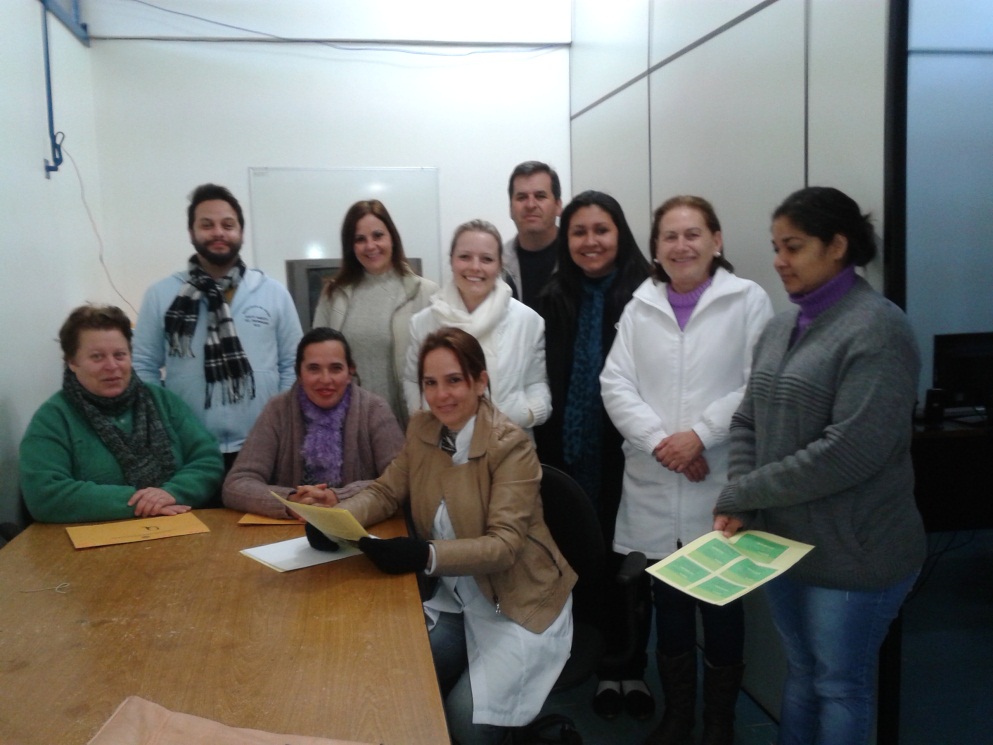 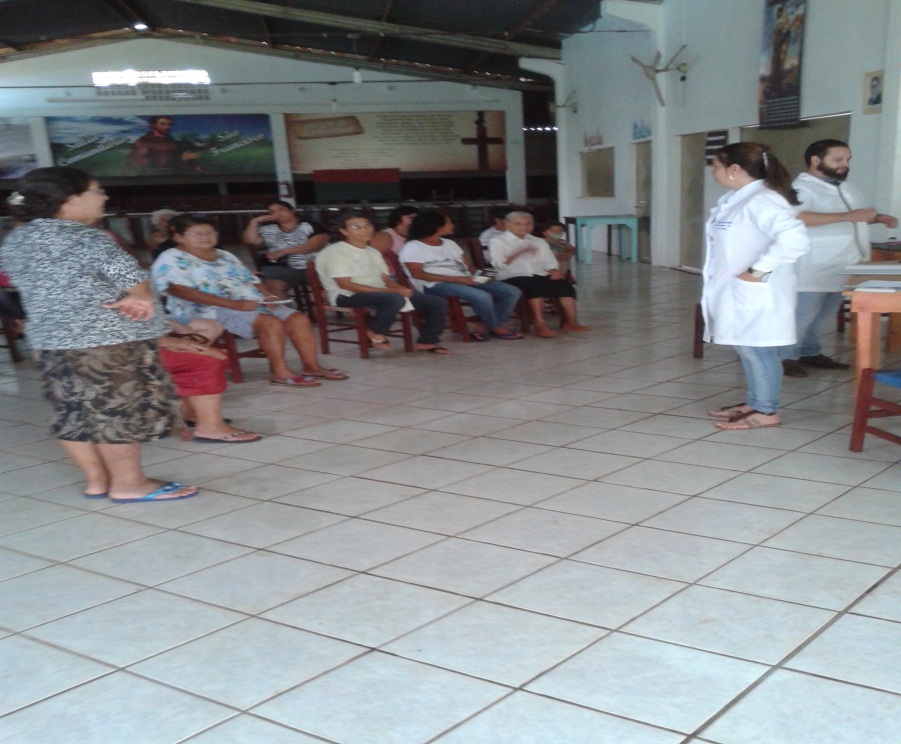 Grupo de hipertensos e diabéticos.
Capacitação da equipe na UBS Novo Milênio
Agradecimentos
A minha equipe de trabalho, a minha orientadora Ana Guilhermina Machado Reis, que com sua ajuda tudo foi mais fácil, aos usuários da minha comunidade, ao meu gestor de saúde o senhor Solom Minello, e ao Ministério da Saúde do Brasil e também agradecer a toda a equipe UNASUS-UFPel.
UNIVERSIDADE ABERTA DO SUS
UNIVERSIDADE FEDERAL DE PELOTAS
Especialização em Saúde da Família
Modalidade a Distância
Turma 8
Trabalho de Conclusão de Curso
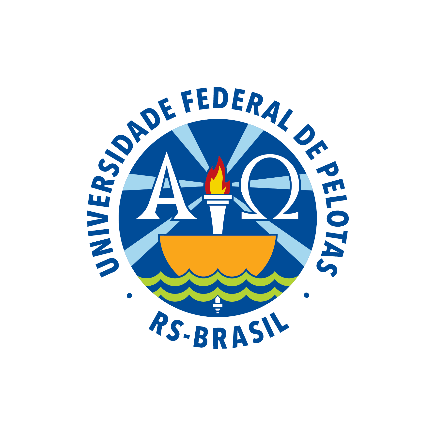 Muito Obrigada!